NAME:
LEFT HAND
LITTLE FINGER
   / PINKY or PINKIE
RING
FINGER
MIDDLE
FINGER
INDEX
FINGER
THUMB
FINGER
________  _____
patterns
________  _____
patterns
________  _____
patterns
________  _____
patterns
________  _____
patterns
Match them. (1~8 / a~h )
NAME:
a. showing, using, or characterized by caution. See careful. Watchful.
1. cautious
b. sensible; practical; realistic.
2. impulsive
c. characterized by actions based on sudden desires, whims, or inclinations rather than careful thought: an impulsive man.
3. observant
d. looking at, watching, or 
regarding attentively;
4. cleverly
e. not participating readily or actively; inactive: Not active.
5. self-centered
f. (psychology) a person who tends to shrink from social contacts and to become preoccupied with their own thoughts is _________.
       extroverted.
6. passive
7. introverted
g. concerned solely or chiefly with one's own interests; selfish; egotistical.
8. Down to earth
h. mentally bright; having sharp or quick intelligence; (adv.)
Match them. (1~8 / a~h )
answer
a. showing, using, or characterized by caution. See careful. Watchful.
1. cautious
b. sensible; practical; realistic.
2. impulsive
c. characterized by actions based on sudden desires, whims, or inclinations rather than careful thought: an impulsive man.
3. observant
d. looking at, watching, or 
regarding attentively;
4. cleverly
e. not participating readily or actively; inactive: Not active.
5. self-centered
f. (psychology) a person who tends to shrink from social contacts and to become preoccupied with their own thoughts is _________.
       extroverted.
6. passive
7. introverted
g. concerned solely or chiefly with one's own interests; selfish; egotistical.
8. Down to earth
h. mentally bright; having sharp or quick intelligence; (adv.)
Left hand represents feelings.


Left hand reflects the right brain, which is responsible for self-control and subconscious.
● Thumb       : creativity, interpersonal and leadership skills.●                      finger: melody and music; the ability to process and appreciate music. 
●                      finger: image, the ability to determine abstract patterns & visual sense. ●                      finger: artistic concepts. ●                      finger: ability to control gross motor.
>>Think about what is an answer. 
Fill in the blanks.
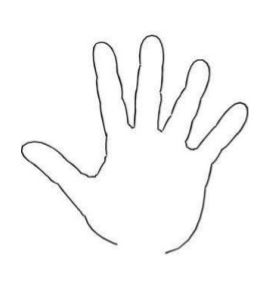 Left hand represents feelings.


Left hand reflects the right brain, which is responsible for self-control and subconscious.
●Thumb: creativity, interpersonal and leadership skills.● Index finger: artistic concepts.● Middle finger: ability to control gross motor.● Ring finger: melody and music; the ability to process and appreciate music.● Little finger: image, the ability to determine abstract patterns & visual sense.
answer
Middle finger
Index finger
Ring finger
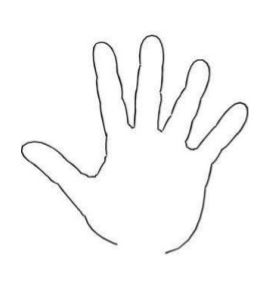 Little finger / pinky or pinkie
Thumb
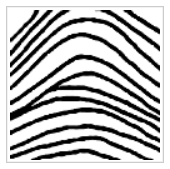 Simple Arch Patterns
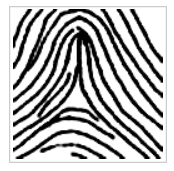 Tented Arch Patterns
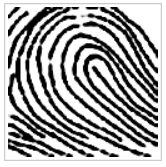 Ulnar Loop Patterns
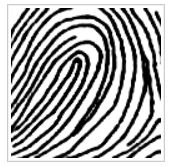 Radial Loop Patterns
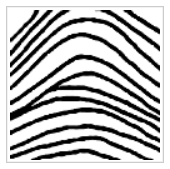 (1)
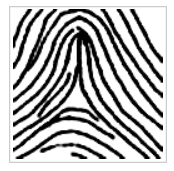 (2)
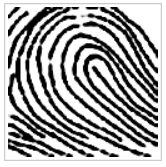 (3)
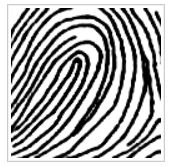 (4)
ONLY LEFT HAND
딱풀로 붙이는 액티비티/정답
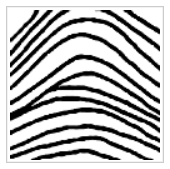 (1)  Simple Arch Patterns
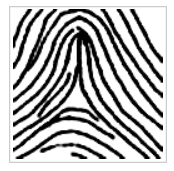 (2)  Tented Arch Patterns
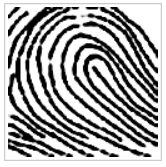 (3) Ulnar Loop Patterns
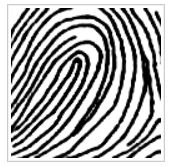 (4) Radial Loop Patterns
A
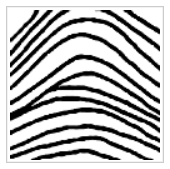 (1)  Simple Arch PatternsForm: hill-shaped, curved top, no triangle was formed in with the shape.Characteristics: hard working, introverted, cautious, works without complaint, 
likes to follow the steps, down to earth, do not like taking risks.
(2)  Tented Arch PatternsForm: like a camping tent with a sharp tip top.Characteristics: with ________ personalities, can be _________ and welcoming one day 
and ____ the other;  it all depends on how nurture and development during childhood. 
Not afraid of challenges and obstacles, but may sometimes be ________. ______.
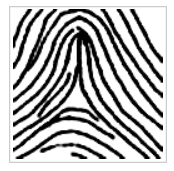 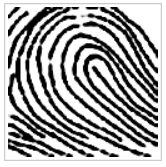 (3) Ulnar Loop PatternsForm: like a waterfall flowing towards the little finger with triangular points.Characteristics: gentle, observant, passive, loves schedules, likes to go with the flow, 
little self- motivation.
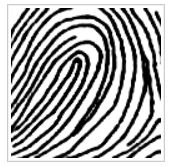 (4) Radial Loop PatternsForm: The opposite of ulnar loop, the “waterfall” flows toward the thumb.Characteristics: thinks ____________ and_______, like to question and criticize, 
____-_______, loves to go against the majority.
B
(1)  Simple Arch PatternsForm: hill-shaped, curved top, no triangle was formed in with the shape.Characteristics: ____ _______, _________, _______, works without complaint, 
likes to follow the steps, _____ ___ _____, do not like taking risks.
(2)  Tented Arch PatternsForm: like a camping tent with a sharp tip top.Characteristics: with extreme personalities, can be outgoing and welcoming one day 
and shy the other;  it all depends on how nurture and development during childhood. 
Not afraid of challenges and obstacles, but may sometimes be impulsive. Creative.
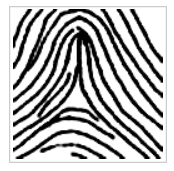 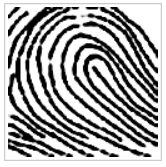 (3) Ulnar Loop PatternsForm: like a waterfall flowing towards the little finger with triangular points.Characteristics: ______, _________, _______, loves schedules, likes to go with the flow, 
little ____-_______.
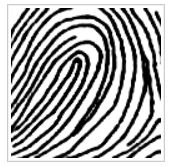 (4) Radial Loop PatternsForm: The opposite of ulnar loop, the “waterfall” flows toward the thumb.Characteristics: thinks independently and cleverly, like to question and criticize, 
self-centered, loves to go against the majority.
(1)  Simple Arch PatternsForm: hill-shaped, curved top, no triangle was formed in with the shape.Characteristics: hard working, introverted, cautious, works without complaint, 
likes to follow the steps, down to earth, do not like taking risks.
(2)  Tented Arch PatternsForm: like a camping tent with a sharp tip top.Characteristics: with extreme personalities, can be outgoing and welcoming one day 
and shy the other;  it all depends on how nurture and development during childhood. 
Not afraid of challenges and obstacles, but may sometimes be impulsive. Creative.
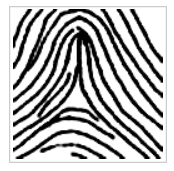 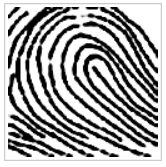 (3) Ulnar Loop PatternsForm: like a waterfall flowing towards the little finger with triangular points.Characteristics: gentle, observant, passive, loves schedules, likes to go with the flow, 
little self- motivation.
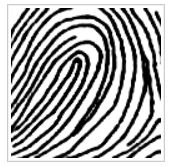 (4) Radial Loop PatternsForm: The opposite of ulnar loop, the “waterfall” flows toward the thumb.Characteristics: thinks independently and cleverly, like to question and criticize, 
self-centered, loves to go against the majority.
NAME:
● Are ‘Simple Arch Patterns’ forms ‘hill-shaped’ and ‘curved top’?  Yes / No
 
● Do ‘Ulnar Loop Patterns’ have gentle and observant characteristics?  Yes / No

● Do ‘Ulnar Loop Patterns’ have extreme personalities? Yes / No 
( If the answer is ‘No’, which patterns are ?       ______   _____   __________. )
● Which patterns represent ‘a camping tent’ shape?  ( ______   _____   __________. )

● A girl is introverted and cautious. She might be _______   ________  patterns.
Choose the right answer.

Simple Arch 
Tented Arch 
Ulnar Loop
Radial Loop
● What are ‘Ulnar Loop Patterns’ characteristics? 
(Write down more than 5.)

● What kind of forms ‘Radical Loop Patterns’ have?

● Have you ever thought about your character related to your fingerprint?
answer
● Are ‘Simple Arch Patterns’ forms ‘hill-shaped’ and ‘curved top’? Yes/No
 
● Do ‘Ulnar Loop Patterns’ have gentle and observant characteristics? Yes/No

● Do ‘Ulnar Loop Patterns’ have extreme personalities? Yes/No (Tented Arch Patterns)
● Which patterns represent ‘a camping tent’ shape?  (Tented arch patterns.)

● A girl is introverted and cautious. She might be _______   ________  patterns.
Choose the right answer.

Simple Arch 
Tented Arch 
Ulnar Loop
Radial Loop
● What are ‘Ulnar Loop Patterns’ characteristics? 
(Write down more than 5.)

● What kind of forms ‘Radical Loop Patterns’ have?

● Have you ever thought about your character related to your fingerprint?
1.리드인 ( 일상묻기)
2. 프리 – 엘리씨팅 손가락들 물어보기, 간단하게 알려주고 같이 리핕.
지문 보여주며 뭔지 묻기.

단어들- 매칭이나 빈칸채우는 단어액티비티하기.
단어액티비티후에 

그 후에,
스탬프 찍으라하고 이름적으라하고 수거해가기.

그 후에, 
특성 적혀있는 자료 주기. (빈칸 뚫린 워크쉿)
오른쪽  손가락 먼저 리뷰겸 체크하고 나는 칠판에 스펠링 써주기.

자료 보고,손가락들 이름이랑 특성 매칭하는 액티비티하라고 하기 파트너들이랑 추측해서.  (서로 추측)
모니터링하면서 답 맞을때까지 도와주거나 그냥 답 확인할때 적으라고 하기. (정답)
매칭한거 답맞추기, 소리내서 읽어보라 하기.


3. 메인 액티비티 – 예측 
타이틀이랑 그림 매치하기. – 파트너랑같이
모니터링하면서 답 맞을때까지 도와주기. 답 다 맞으면 붙이라고 그때 풀주기.
다같이 답 확인하고, 직쏘액티비티 준비. 워크쉿 A,B준비.


직써 액티비티 a랑 b랑 서로 정보교환하게하기. (의미 설명헤서 서로 정보주기.)
그 후에 읽게 하기. 읽은 후에, T & F 워크쉿 주기.
t/f QUESTION 묻기.(질문들만들기-쉬운질문,어려운질문,열린질문)
답 같이 맞추기.마지막 질문 물어보기.

마지막 질문 후에 이제 같이 생각해보자면서 넘어가기.

4.포스트 액티비티
다시 왼쪽손 정보 보게한후에, 미리 찍었던 지문들 나누어주기.
파트너들과 정보 교환하기. ( 나는 이런 성격 같아. 내 엄지는 무슨 타입이야. 블라블라)

피드백 주고
너 성격과 맞니?비슷하니?
 발음 체크한번 Thumb, earth 해주고 끝내기.
그룹 2-2-3
SOS activity
NAME:
RIGHT HAND
THUMB
FINGER
INDEX
FINGER
MIDDLE
FINGER
RING
FINGER
LITTLE FINGER
   / PINKY or PINKIE
________  _____
patterns
________  _____
patterns
________  _____
patterns
________  _____
patterns
________  _____
patterns
SOS activity
Right hand represents logic and reasoning.

Right hand reflects the left brain, 
which controls knowledge, reasoning, and thinking.

● Thumb: ability to manage one self; reasoning and self-control.● Index finger: logical reasoning, the ability to manage numbers.● Middle: ability to control fine motor.● Ring finger: language ability.● Little finger: observation, reading, and comprehension ability.
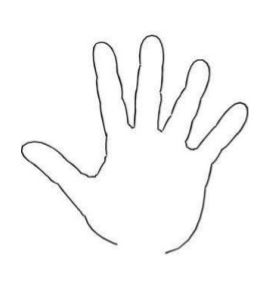